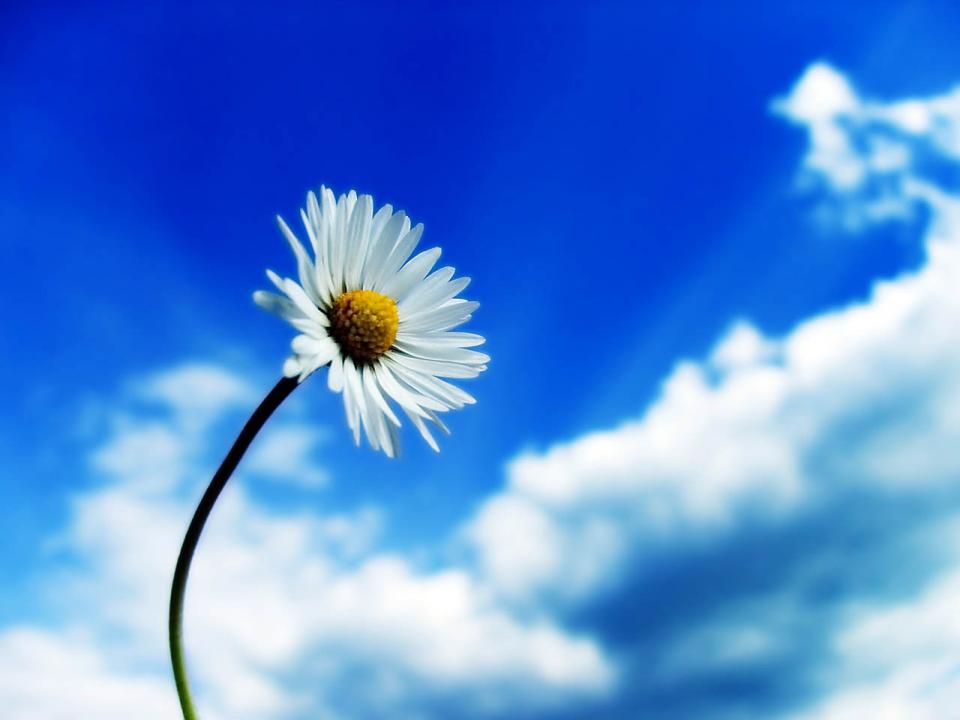 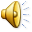 ДЕПАТРАМЕНТ ОБРАЗОВАНИЯ Г.МОСКВЫВОСТОЧНОЕ ОКРУЖНОЕ УПРАВЛЕНИЕ ОБРАЗОВАНИЯ
Государственное бюджетное образовательное 
учреждение города Москвы
детский сад №781
Воспитатель второй младшей группы
«Ромашка»

Яковлева Татьяна Владимировна
Мое педагогическое кредо
Отдай ребенку все, что можешь.
Работаю под девизом
«Научить человека быть счастливым нельзя,  но воспитать его так, чтобы он был счастливым, можно».
А.С. Макаренко
В своей профессии, выбранной не по случаю, а по призванию, я стараюсь стать лучше.
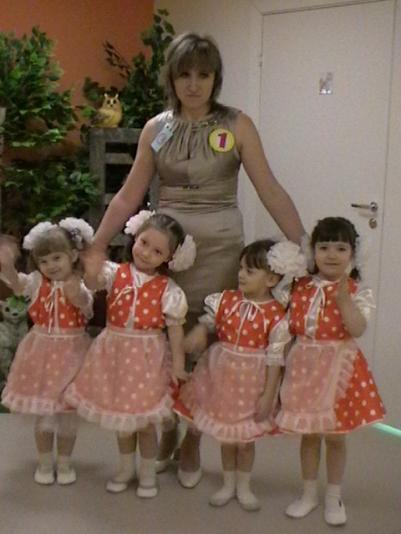 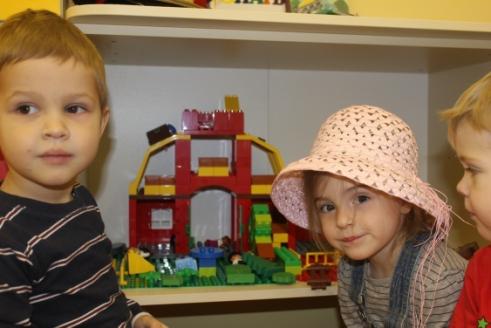 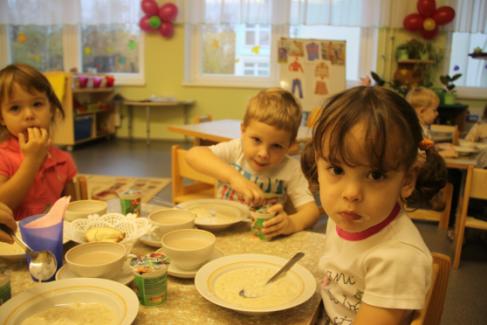 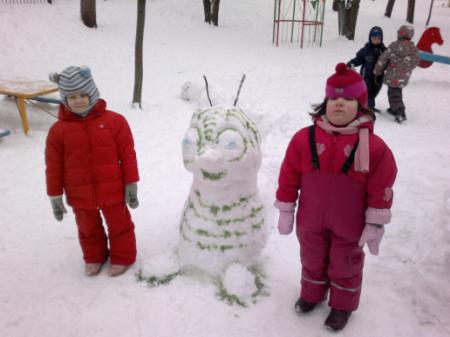 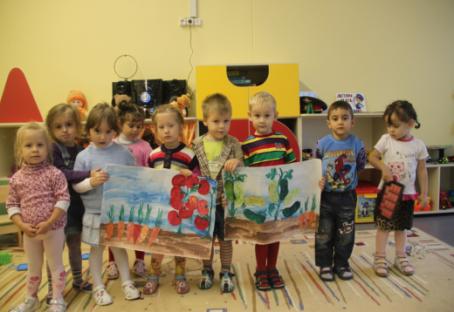 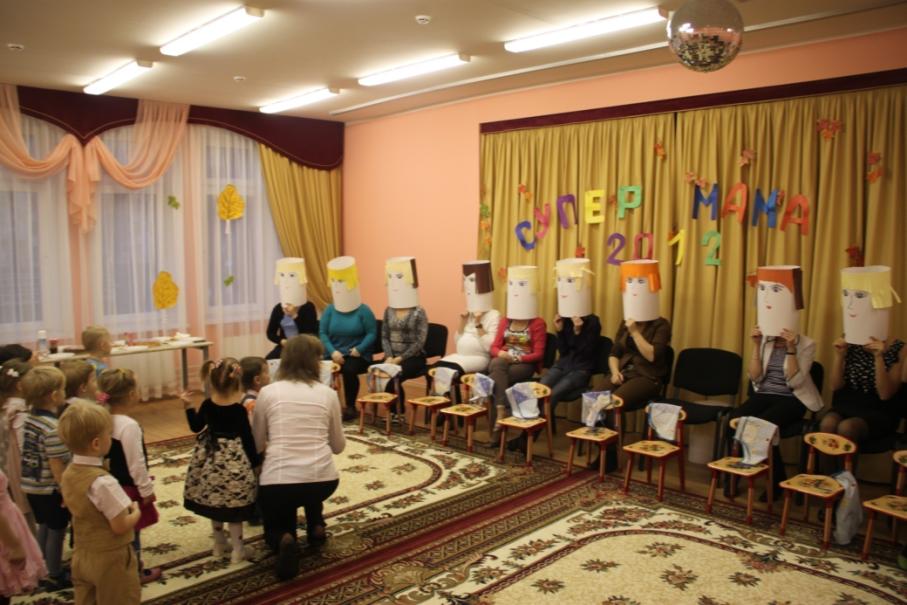 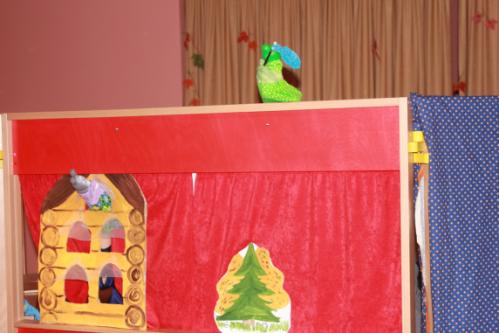 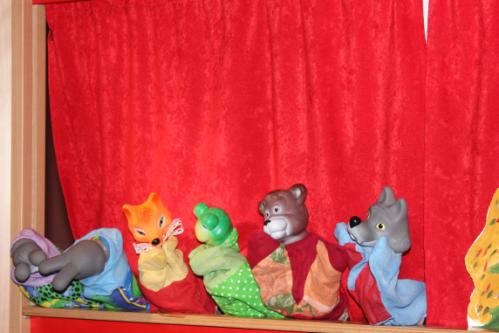 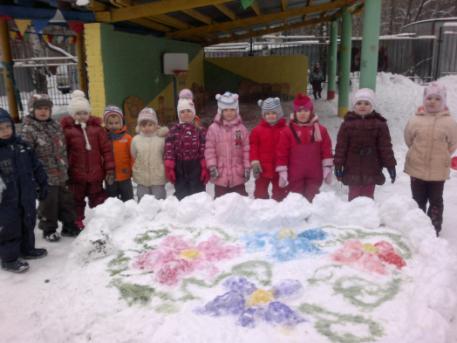 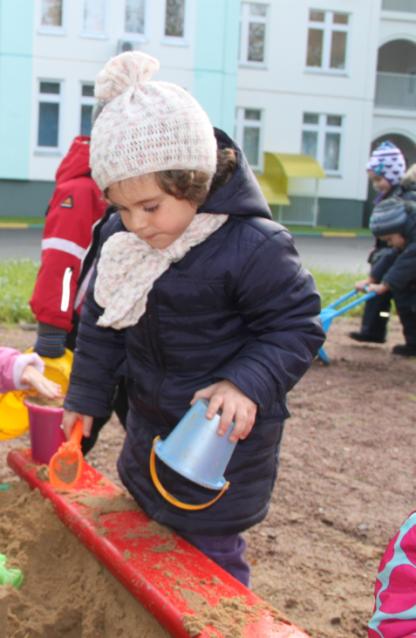 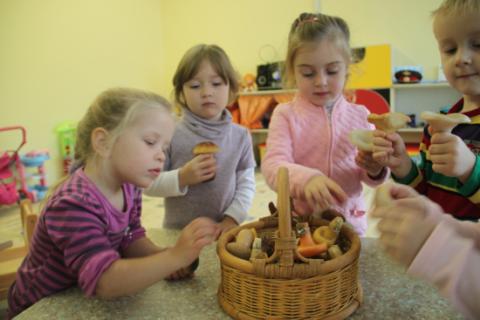 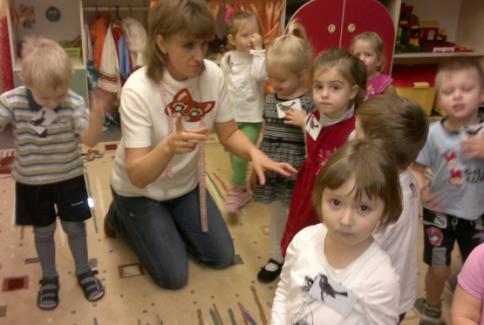 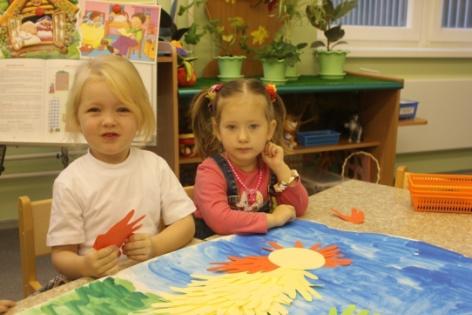 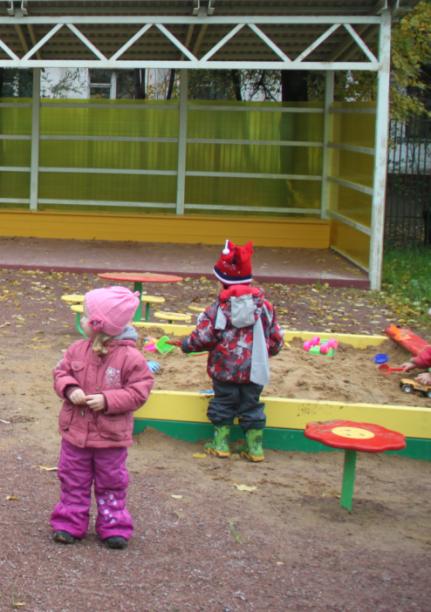 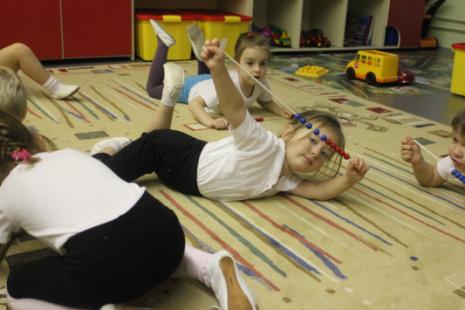 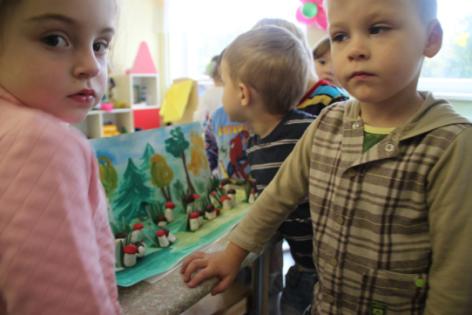 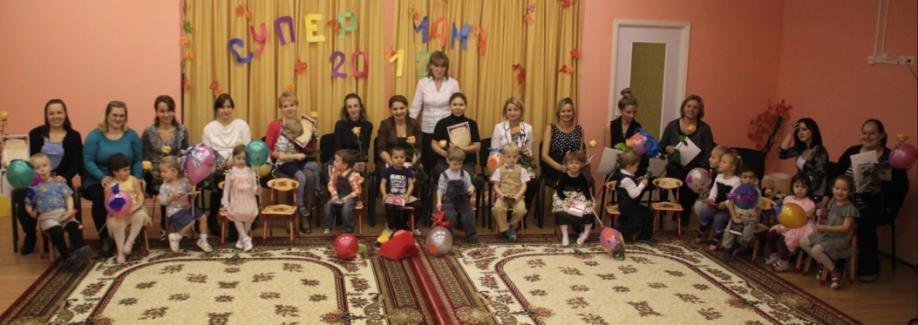 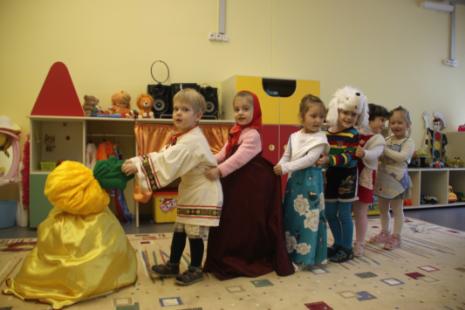 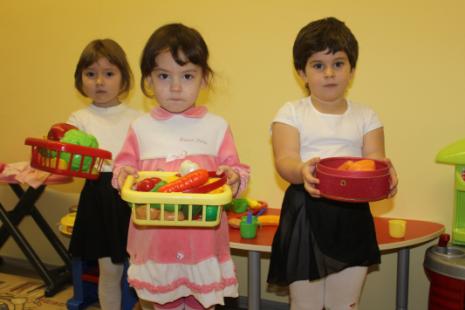 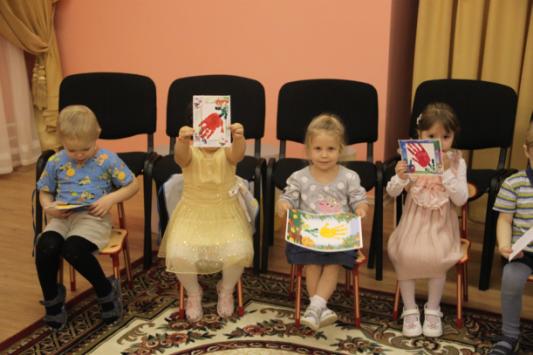 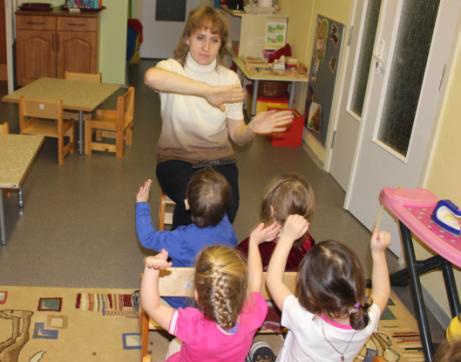 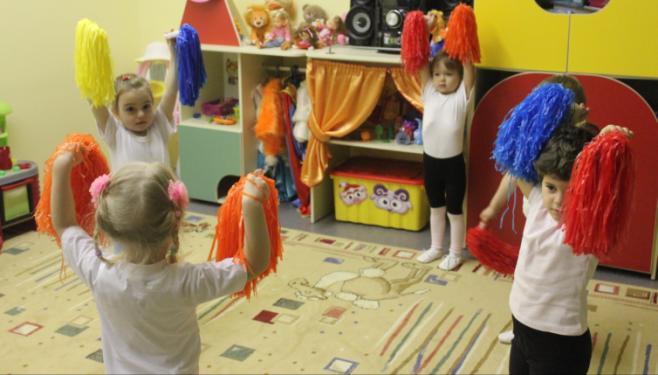 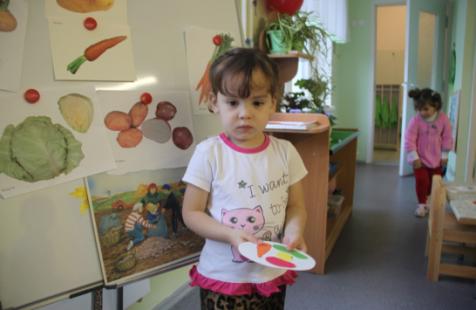 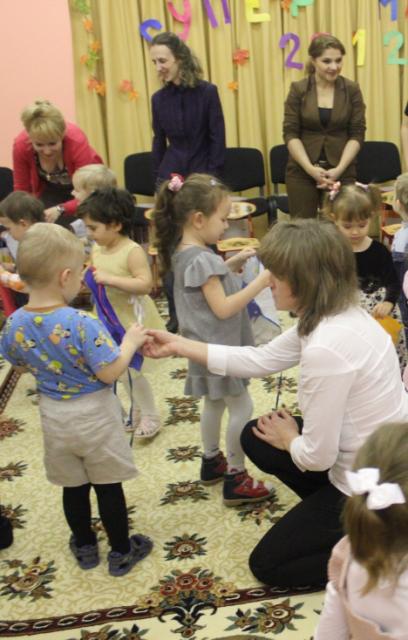 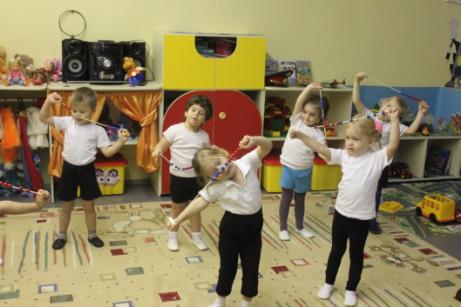 Я влюблена в свою профессию
…и нет для меня большей радости, чем видеть распахнутые детские глаза